The Tragedy of the Commons
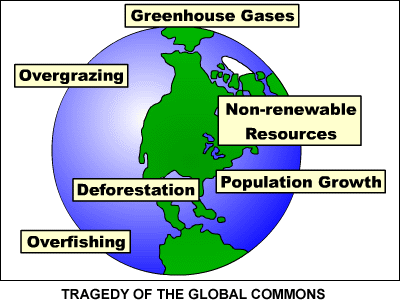